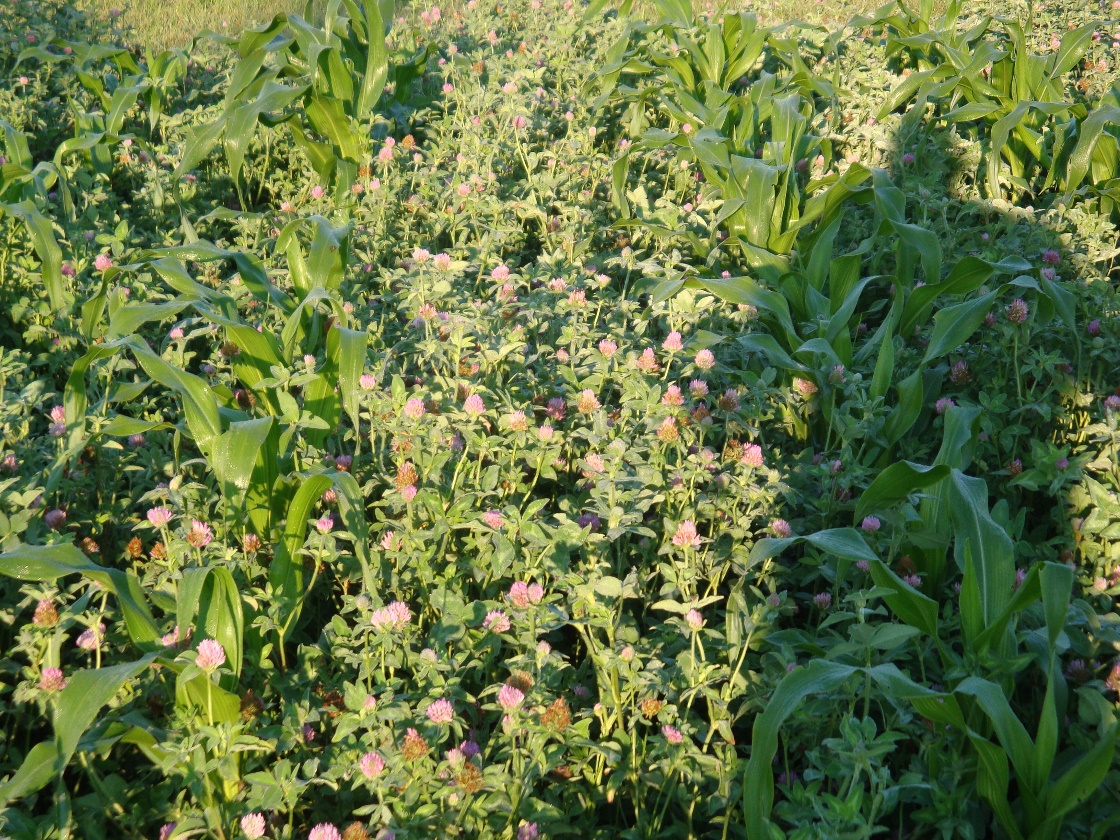 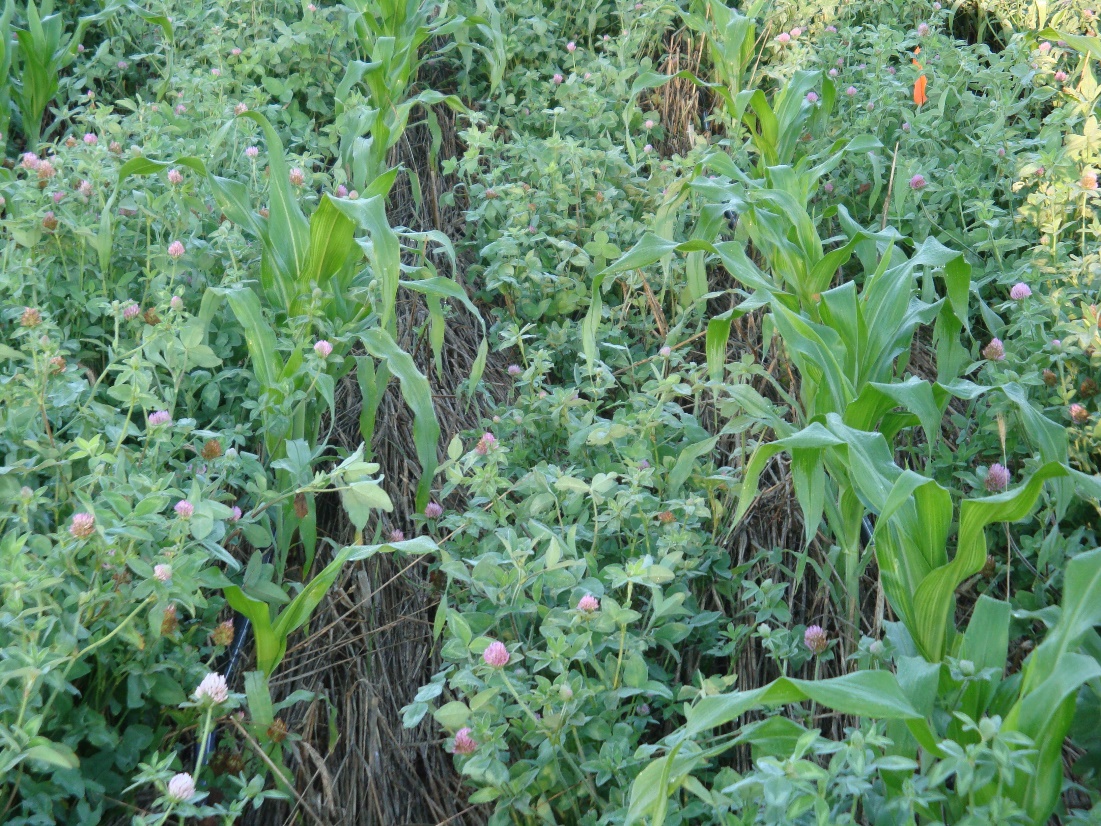 LM-FR
LM-Rye
Year 1 (spring)
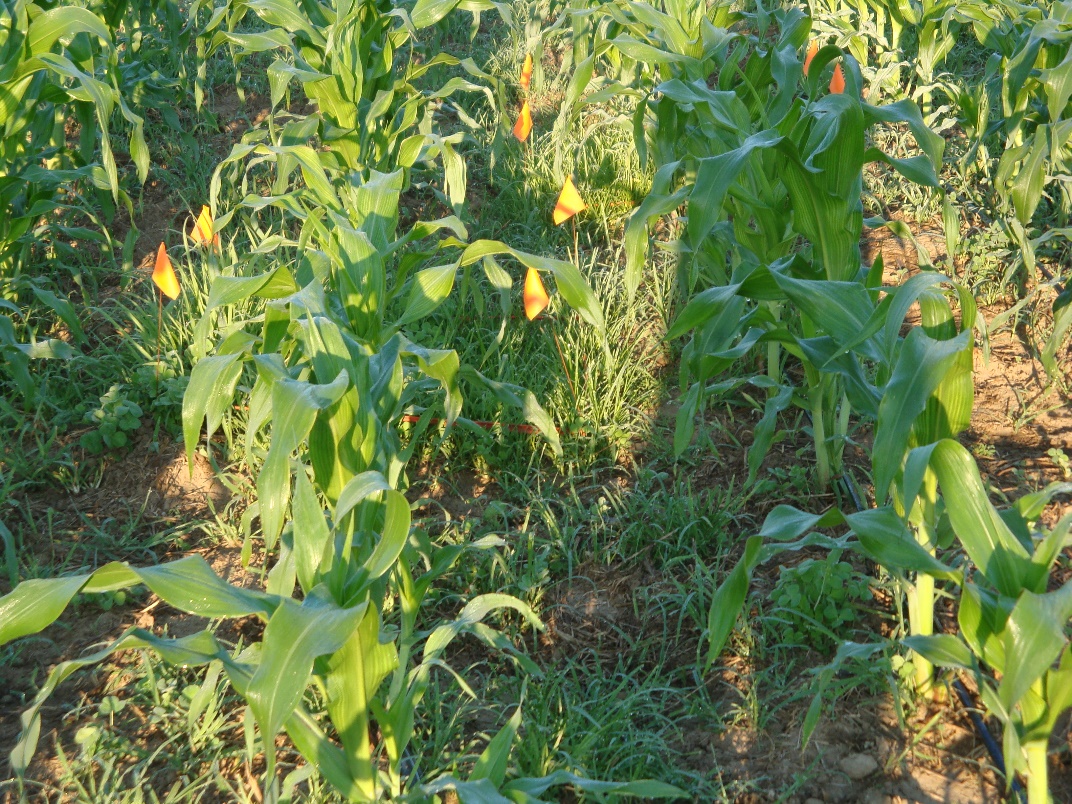 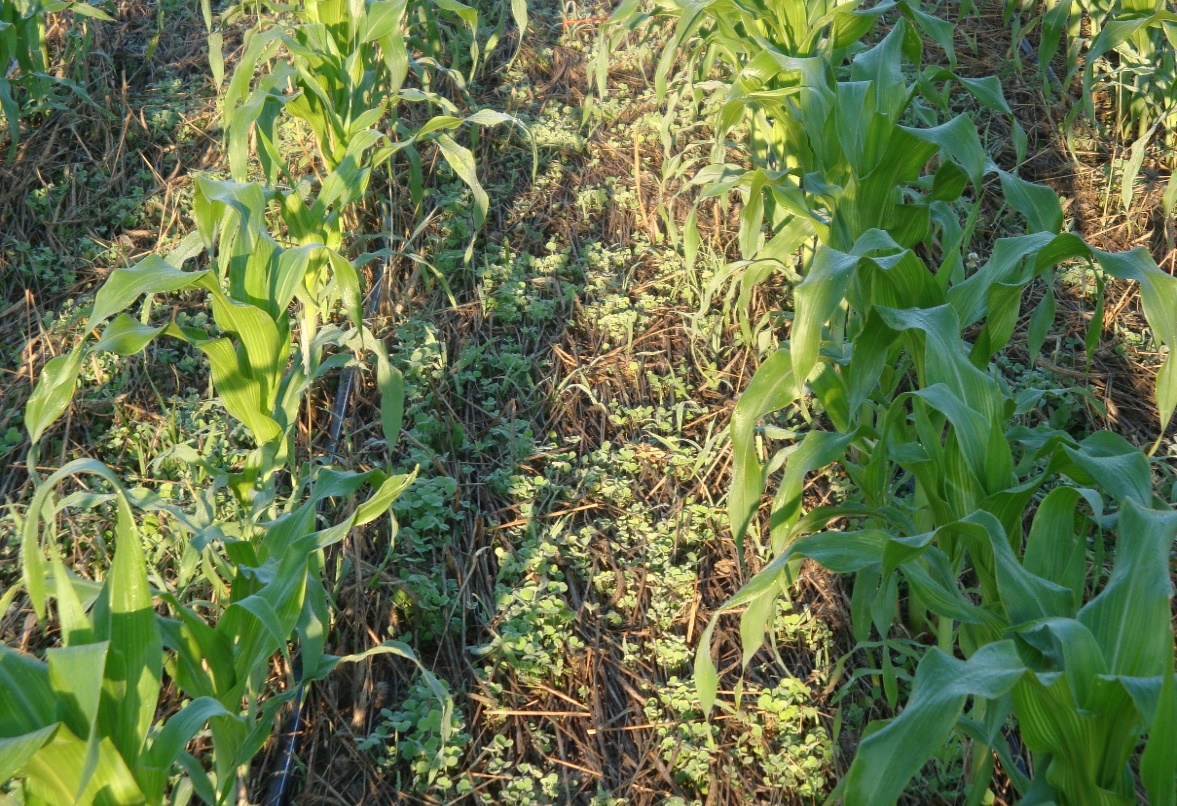 NT
CT
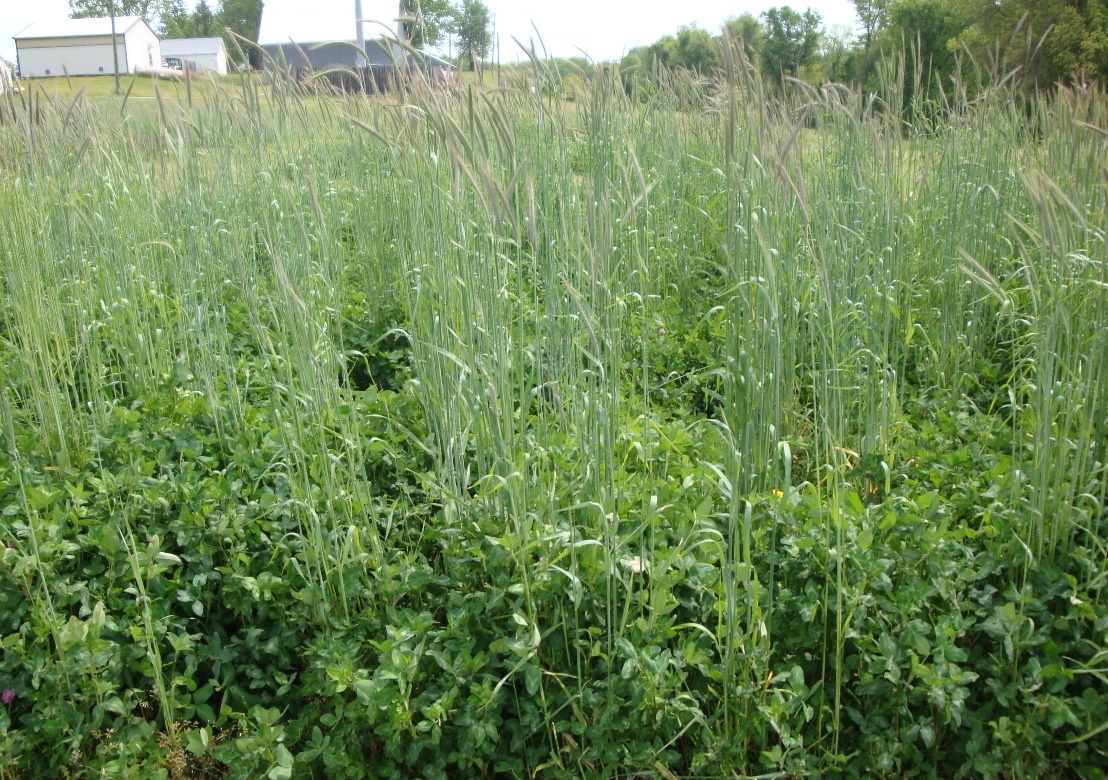 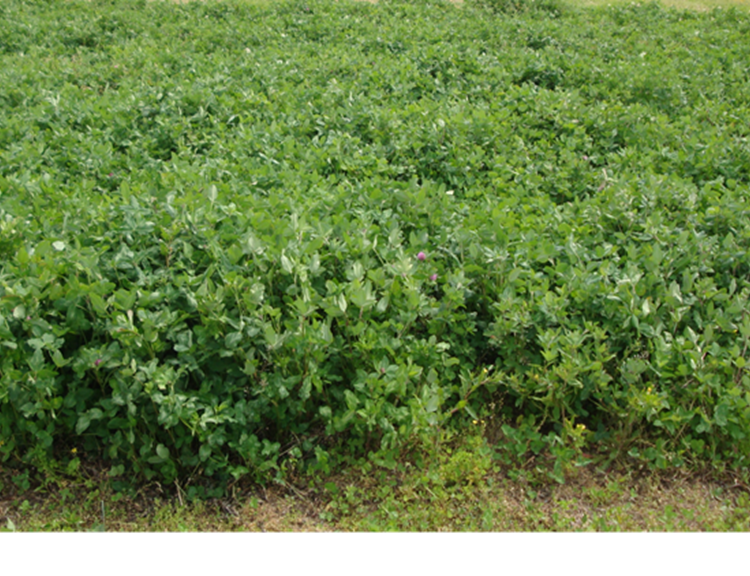 RC + rye
RC + FR
Year 2 (spring)
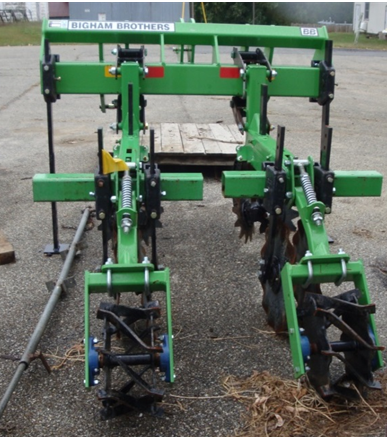 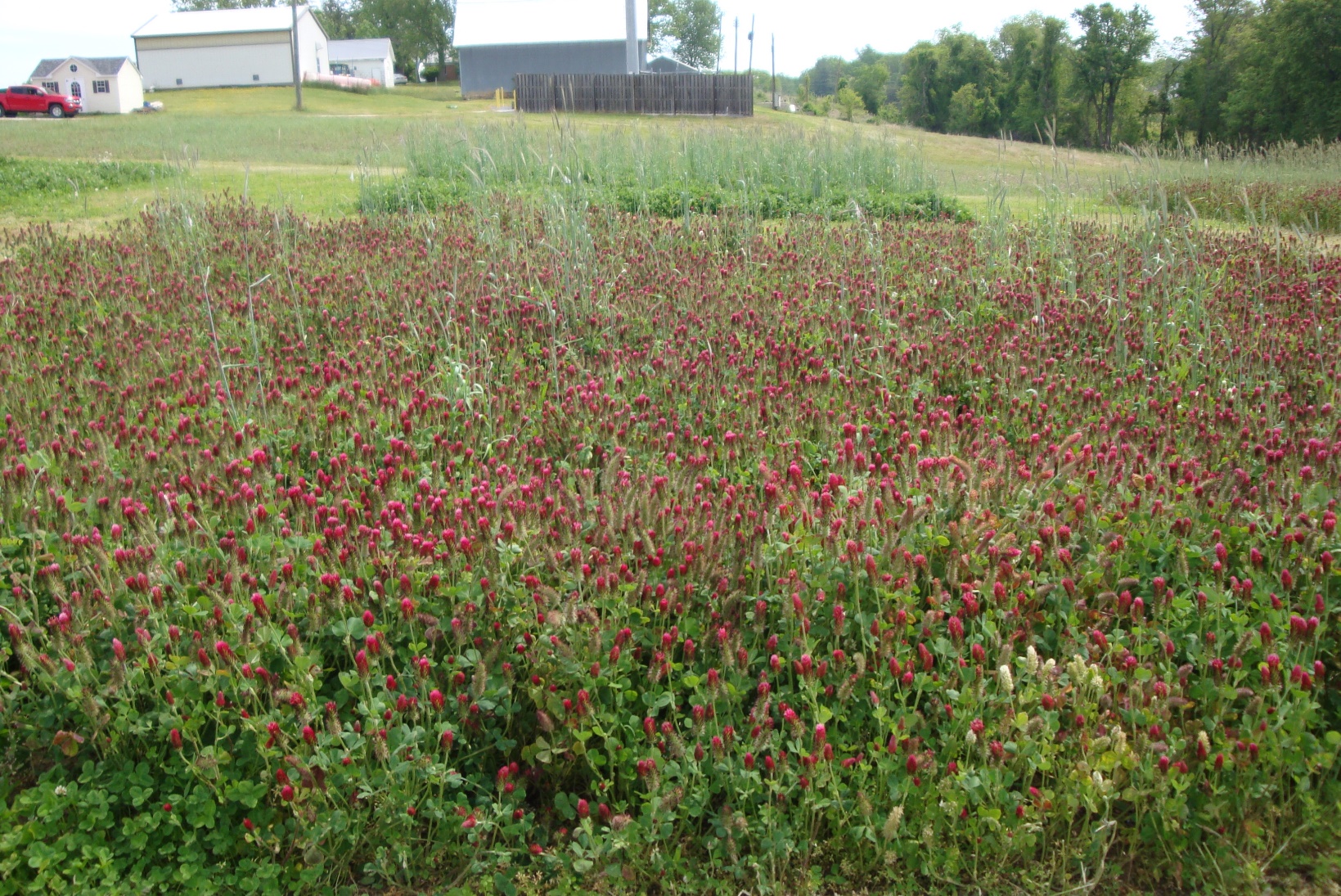 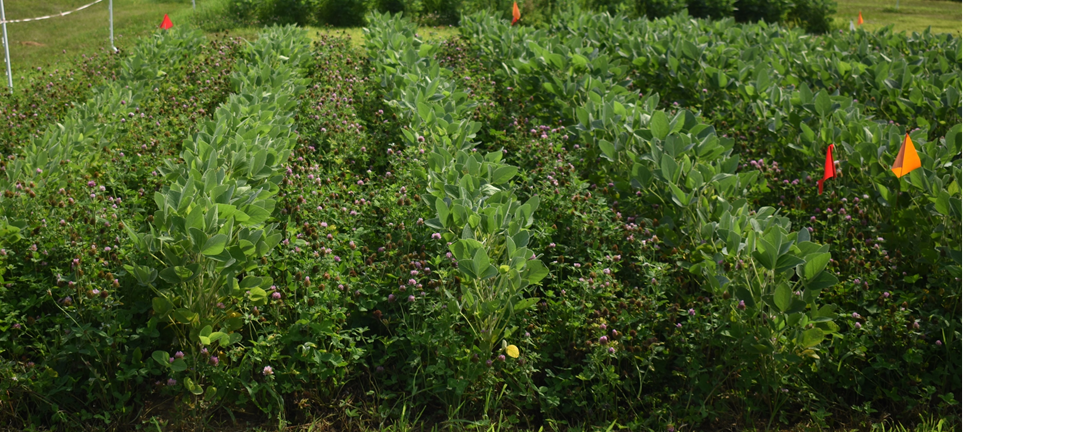 NT
soybean + RC